Достопримечательности Ижевска
Виктор Мамаев

Александр Водовозов
Дружба народов
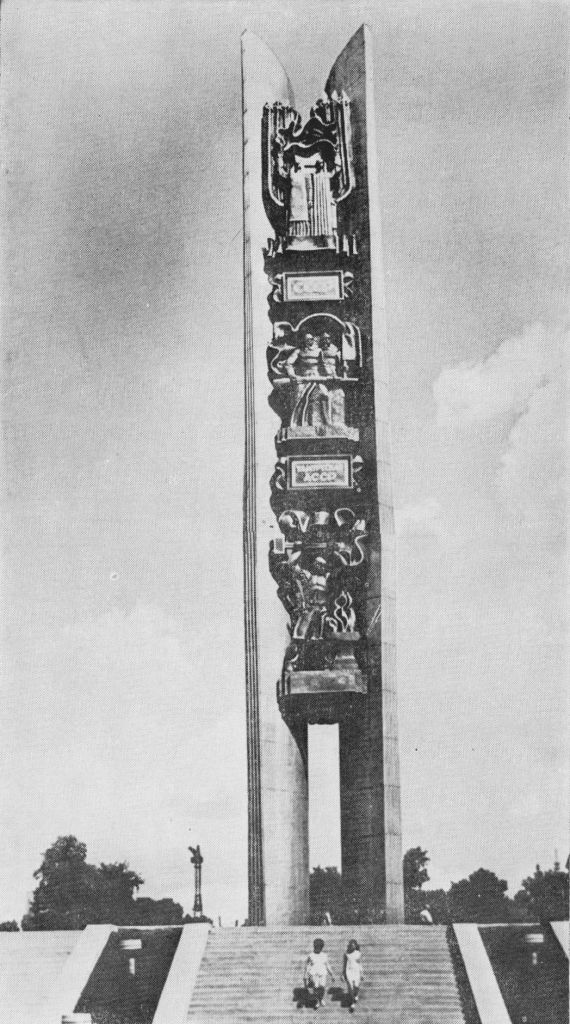 «Дружба народов» (также употребляется название «Навеки с Россией») — монумент, посвящённый 400-летию вхождения Удмуртии в состав России, открытый в 1972 году. Символ Столицы Удмуртской республики г.Ижевска и всей республики в целом.
Михайловский собор
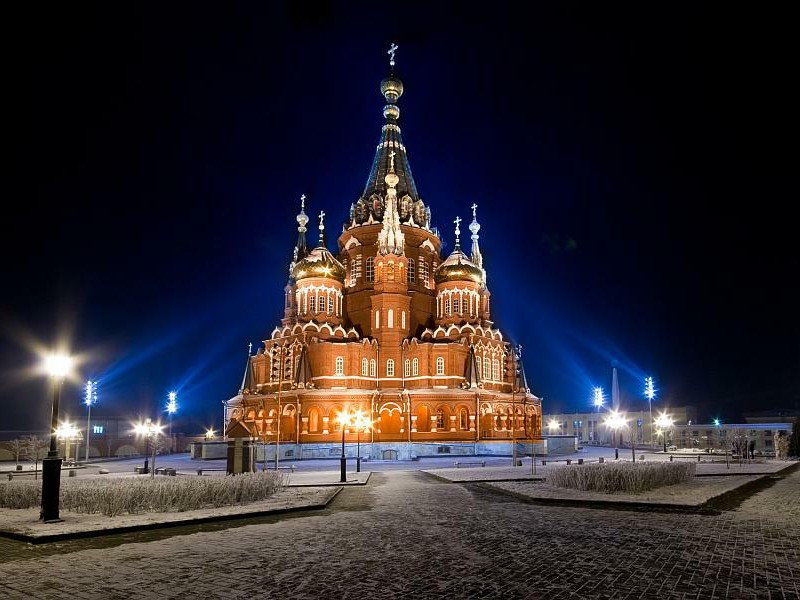 Михайловский собор в Ижевске — один из соборных храмов Ижевской и Удмуртской епархии, в честь Архангела Михаила. Высота собора Храм стоит на месте существовавшего с 1765 года заводского кладбища, где находилась Троицкая часовня, приписанная к первому ижевскому храму пророка Илии. В 1784 году часовня была перестроена в храм — в честь Святой Троицы; храм был разрушен пожаром в 1810 году. 
67 метров.
Лось
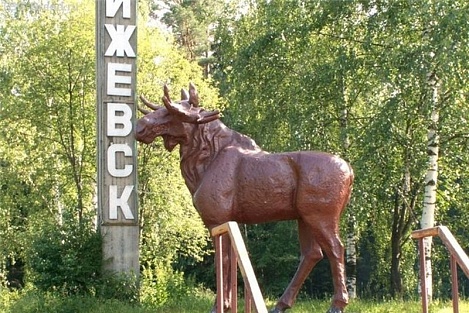 Лось.Основное значение Лося это держать букет невесты на рогах.
Памятник козе
Домашняя коза (лат. Capra aegagrus hircus) — домашнее животное из рода горные козлы, семейства полорогих.
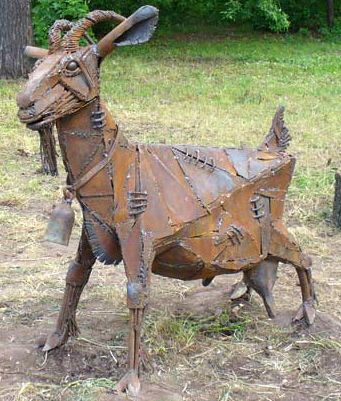 Памятник Дерябину.По приезду из-за границы А.Ф. Дерябин назначается на службу в Берг-коллегию, а в 1801 году он уже Главный начальник Уральско-Камских казенных заводов.В 1801 году, в преддверии наполеоновских войн, он начинает разрабатывать обоснование строительства нового оружейного завода и подыскивать подходящее место. К 1805 году А.Ф.Дерябин подготовил первый проект оружейного завода на базе существующего в поселке Ижевский завод старого железоделательного предприятия.В феврале 1807 года император Александр 1 повелел Дерябину «…устроить новый оружейный завод». Летом того же года завод заложили, и началось его многолетнее строительство.
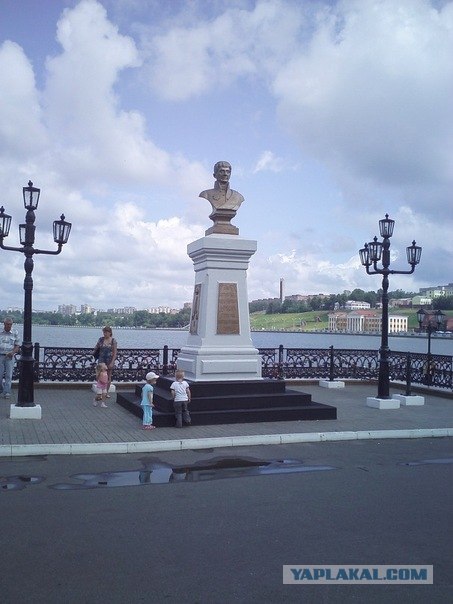 «Крокодил»«Крокодилами» в старь назвали кафтаны, которыми награждали ижевских оружейников. Цвет их был подобен бильярдному сукну, т.е. зеленого цвета. Название Ижевска произошло от имени реки «Иж», и по приданию легенды трансформировавшегося в слово «Ош». Ош — это водяной дракон, хозяин удмуртских мест, который после строительства сталеплавильного завода «Ижсталь» мутировал в железного дракона.
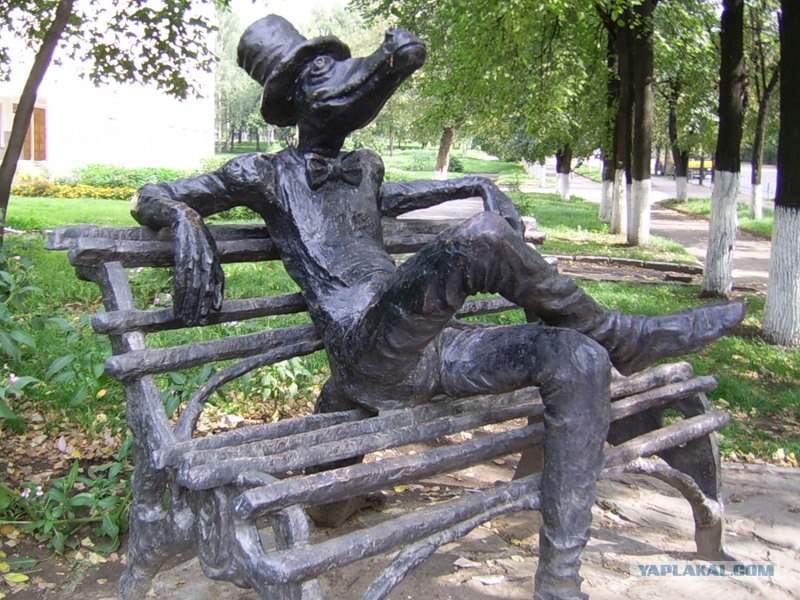 Памятник Калашникову (прижизненный) Стоит в нише стены музея Калашникова. Памятник всегда опрятный и не загажен голубями.Кстати, в музее можно пострелять из любого оружия, вплоть, до пулемета "Максим"
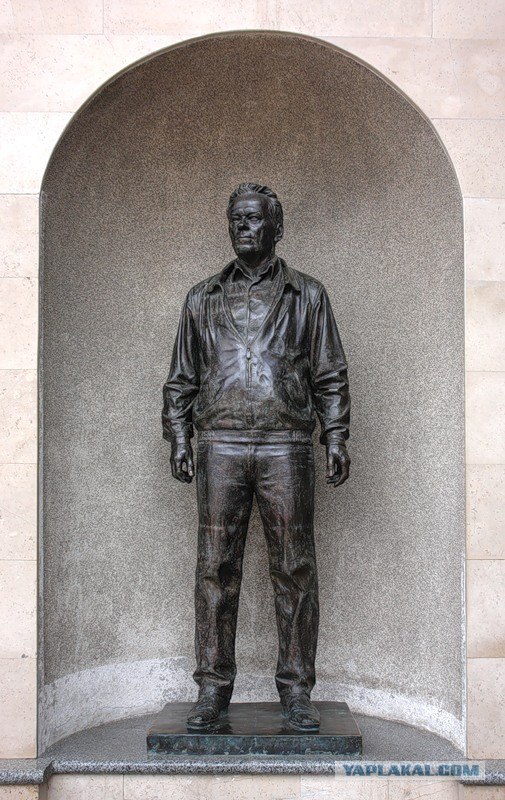 Памятник оружейникамДля его создания использовались портреты реальных людей со старых фотографий, мастеров ижевских заводов. Одеяние их выбрано тоже не случайно: во всей России зеленые кафтаны вручались только ижевским оружейникам. Царский кафтан шили по специальному заказу и жаловали лучшим мастерам. К нему обязательно полагались трость, цилиндр, перчатки.У подножия памятника расположены плиты с именами людей, внесших наибольший вклад в развитие оружейного дела в Ижевске, и названиями двух самых известных производителей стрелкового оружия - Ижевского машиностроительного и механического заводов.
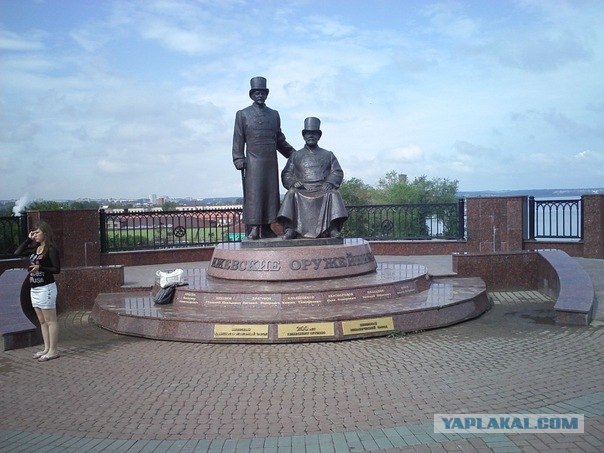 Символ города – чугунный мальчик Ижик.Пацаненок был сделан из ключей и замков, которые принесли жители города. Говорят что памятник из чугуна. Знай, суровые замки и ключи у удмуртов.
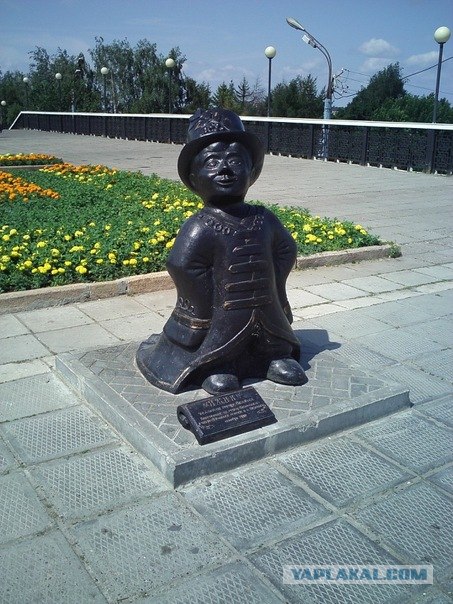 Памятник ЛенинуПервым памятником, установленном в Ижевске в годы Советской власти, был небольшой, отлитый из чугуна или бронзы, бюст Ильича на деревянном, окрашенном под мрамор постаменте. Он был сооружен в 1926 году, вскоре после смерти В.И.Ленина, и стоял на площадке лестницы, спускавщейся от Советской улицы в сторону заводской плотины.Характер установки памятника свидетельствовал о расчете на восприятие его массами рабочих, возвращающихся со смены. К 1958 году деревянный постамент обветшал и было решено соорудить новый памятник.Киевский завод художественного литья произвел отливку бронзовой статуи Ильича, подмосковный Мытищинский завод изготовил пьедестал. 20 июня 1958 года, в день празднования 400-летия добровольного присоединения Удмуртии к России, памятник был торжественно открыт.
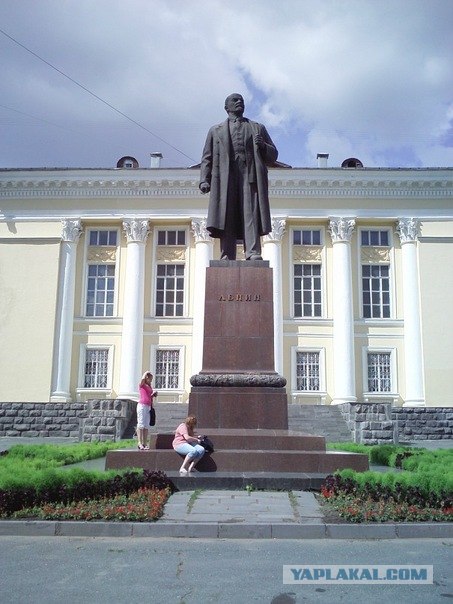 Памятник пельменю у кафе "Позимь"
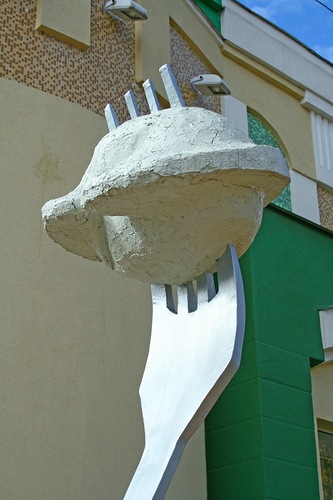 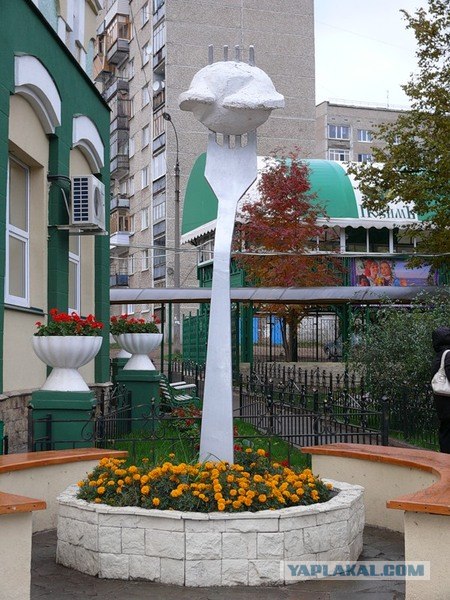 Вечный огонь и вечная память. Вечный огонь посвящён павшим в годы Великой Отечественной войны. Зажжён у монумента Боевой и Трудовой Славы.
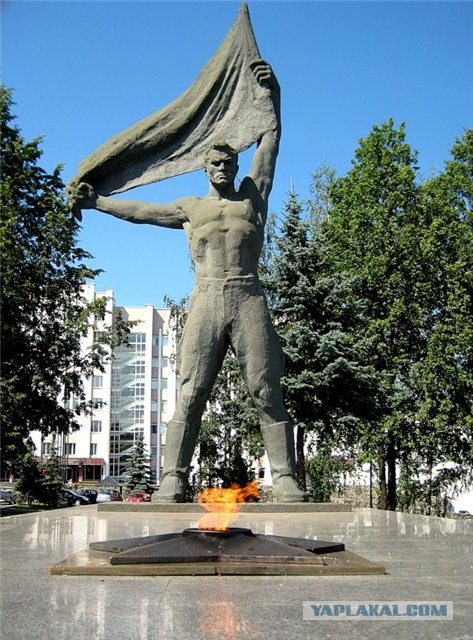 Спасибо за внимание !